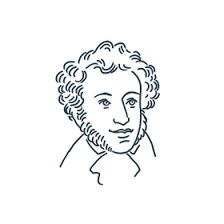 Александр 	Сергеевич 						Пушкин 				   и 				     	музыка
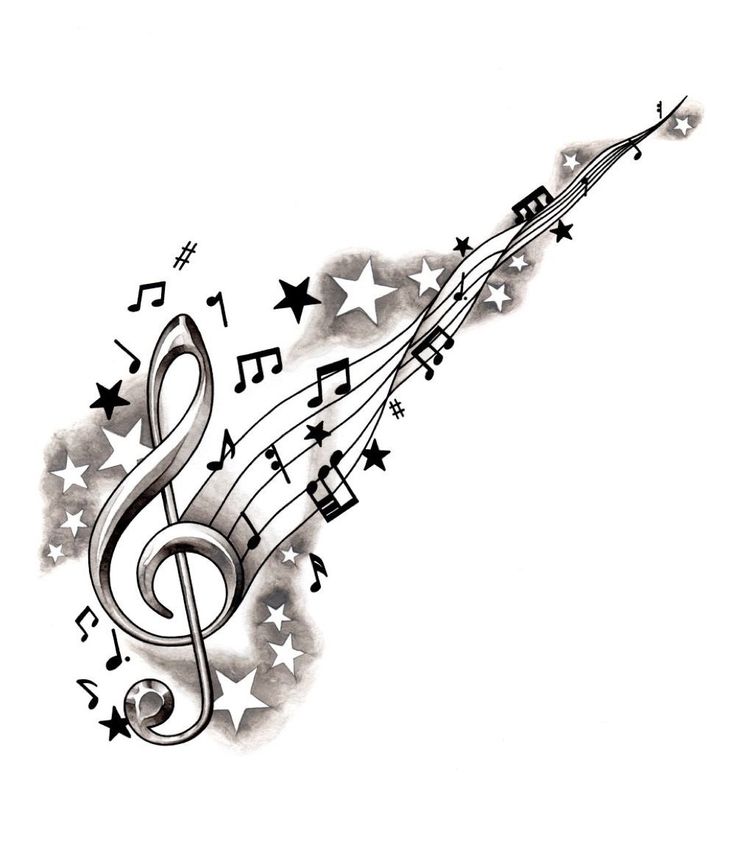 А.С. Пушкин
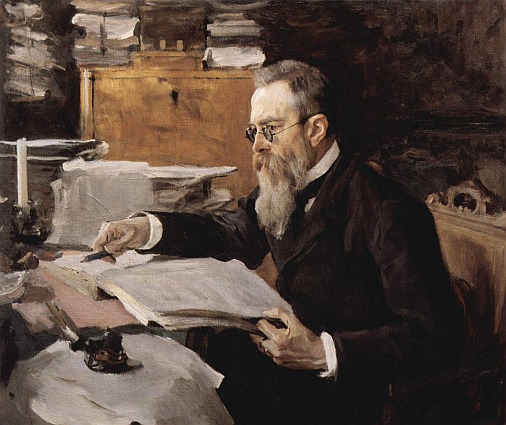 Н.А. Римский-Корсаков
Ария
Дуэт
Трио
Квартет
Квартет
Хор
Симфонический оркестр
Оркестровая яма
Дирижёр
«Белочка» Палехские мастера
Флейта пикколо
Танец  Белочки
А.М. Куркин «Богатыри»
33 Богатыря
М. А. Врубель  «Царевна Лебедь»
Царевна Лебедь
Рисование на тему: 
«Сказка о царе Салтане»